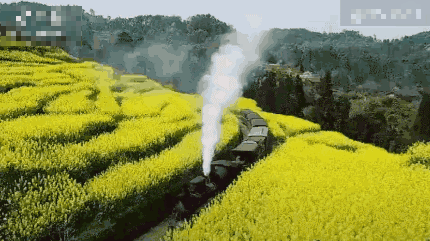 第十四章 内能的利用
热   机
探究实验 能量之间的转化
该实验中，燃料燃烧时产生的热量传给水和水蒸气；塞子受到水蒸气的压力而冲出去，水蒸气的内能转化为塞子的动能。
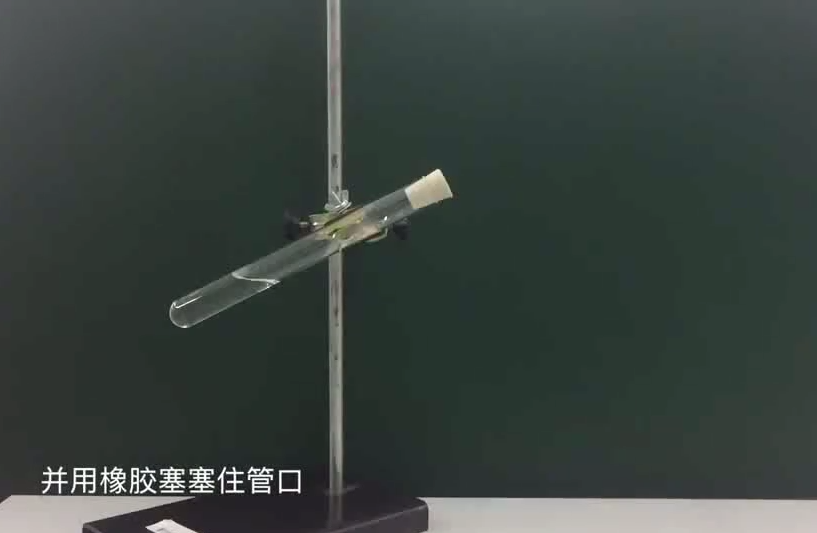 蒸汽机原理
人们发现内能可以做功，并制造了各种利用内能做功的机械——热机。
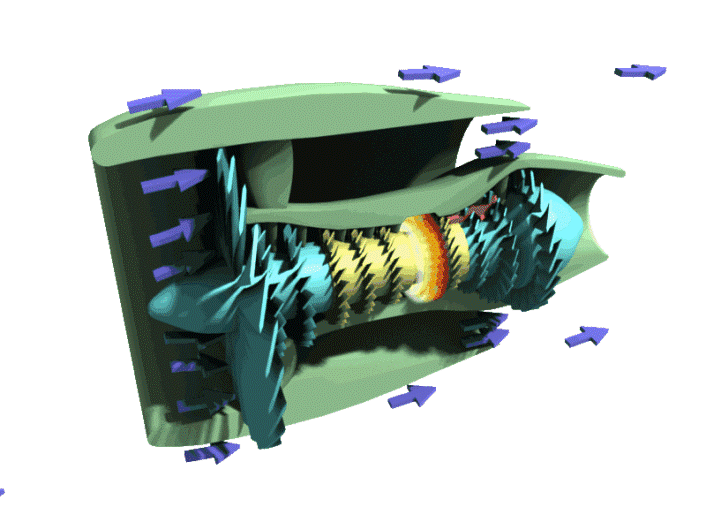 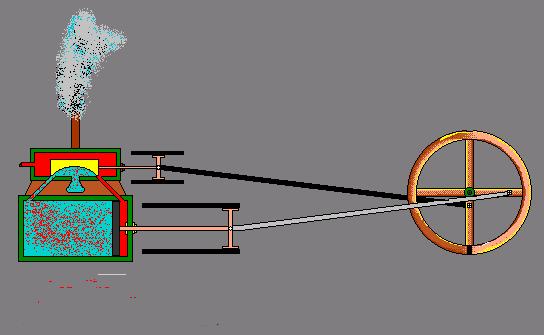 汽轮机
蒸汽机
热机的种类
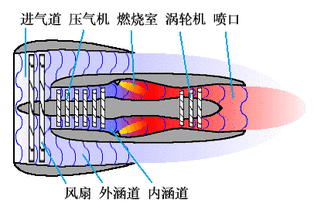 喷气发动机
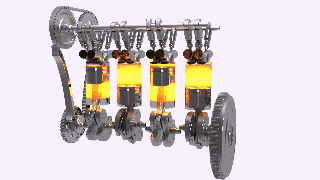 内燃机
从哪里可以获得内能？
柴薪
石油
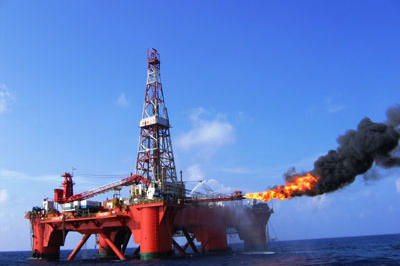 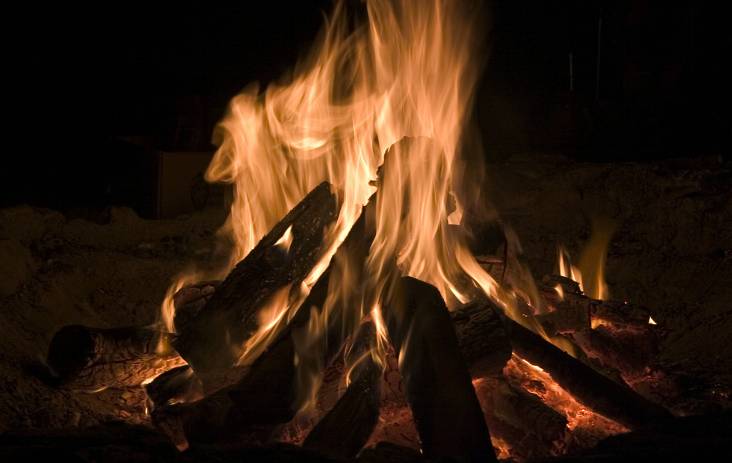 煤炭
天然气
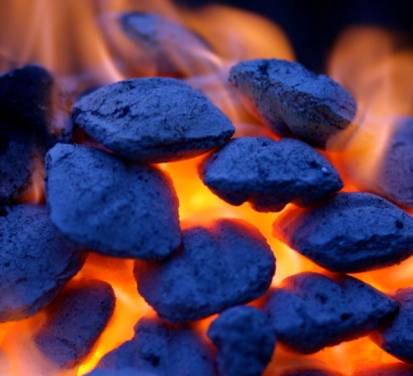 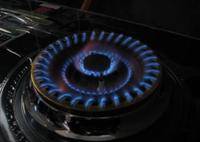 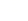 内燃机：燃料直接在发动机汽缸内燃烧产生动力的热机。
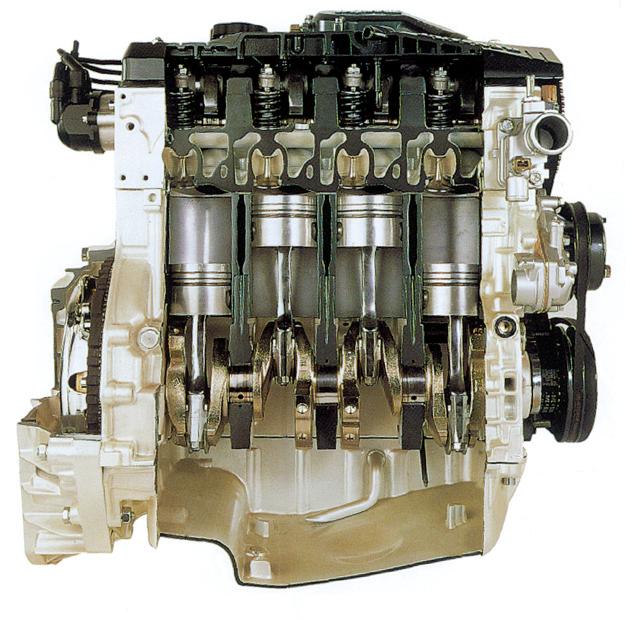 一种内燃机的剖面图
内燃机分为汽油机和柴油机两大类。
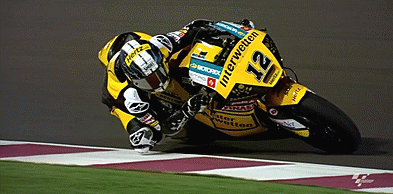 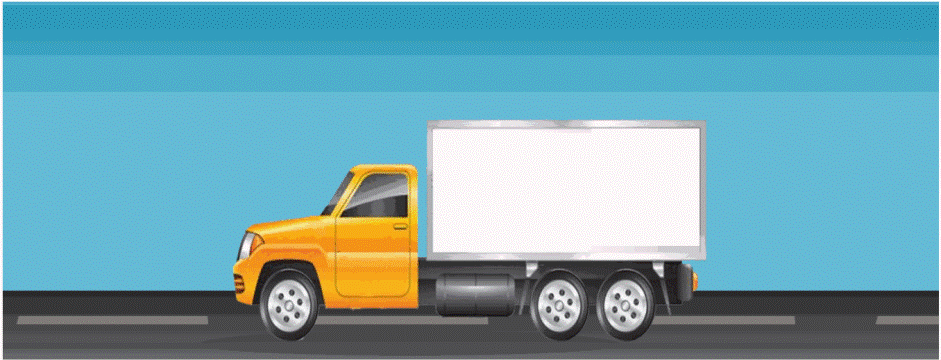 使用汽油作为燃料的叫汽油机。
使用柴油作为燃料的叫柴油机。
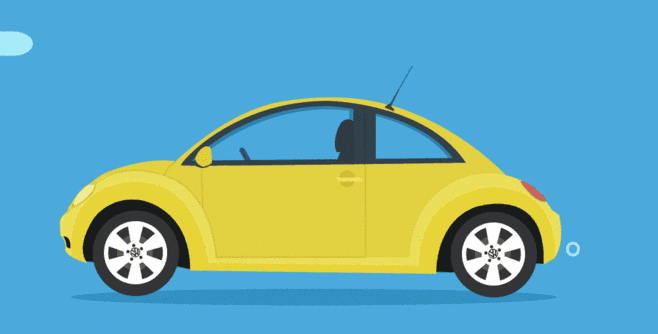 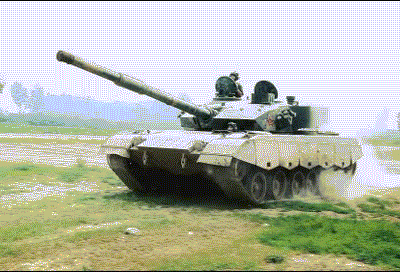 汽油机的构造
气缸
火花塞
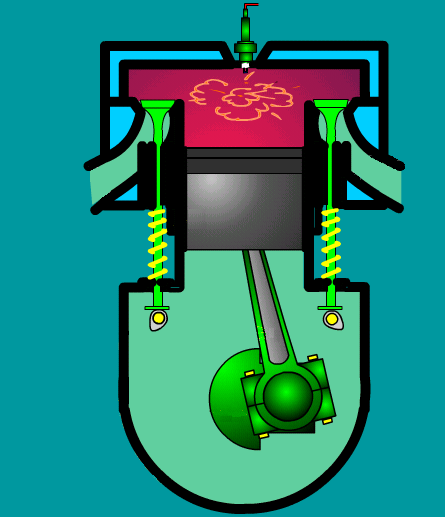 进气门
排气门
汽油机工作时，活塞在汽缸内做往复运动，从汽缸的一端运动到另一端的过程，叫作一个冲程。
    汽油机一个工作循环有四个冲程：吸气冲程、压缩冲程、做功冲程、排气冲程。
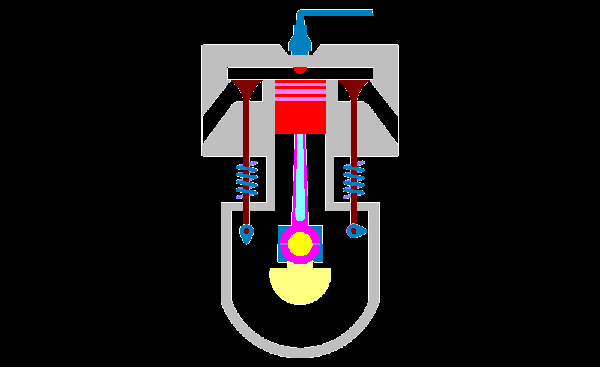 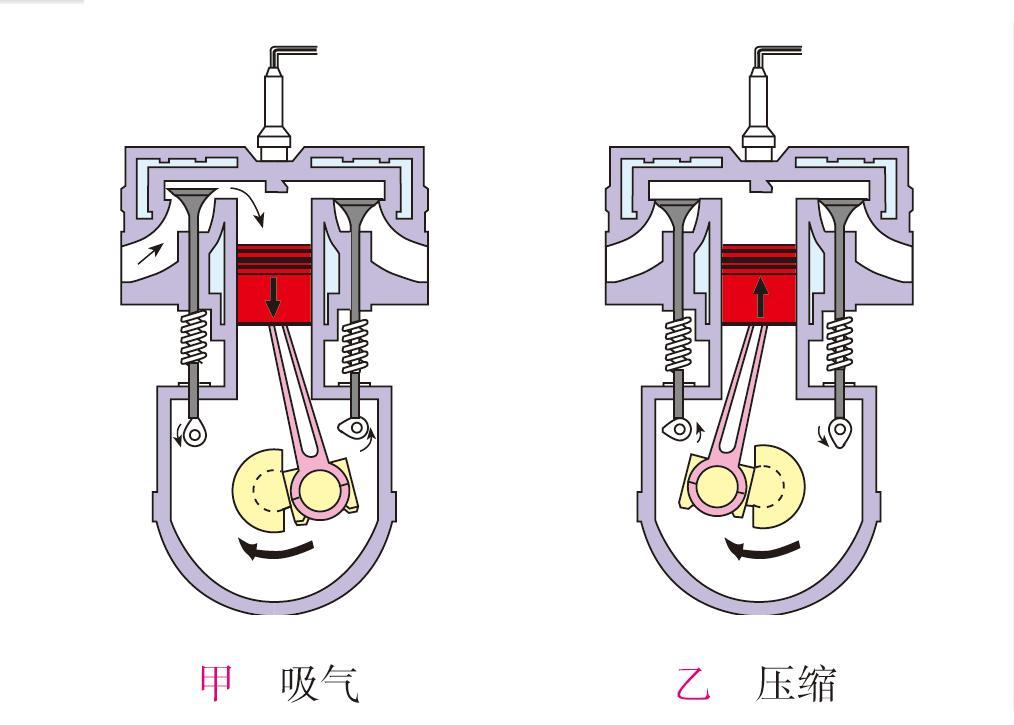 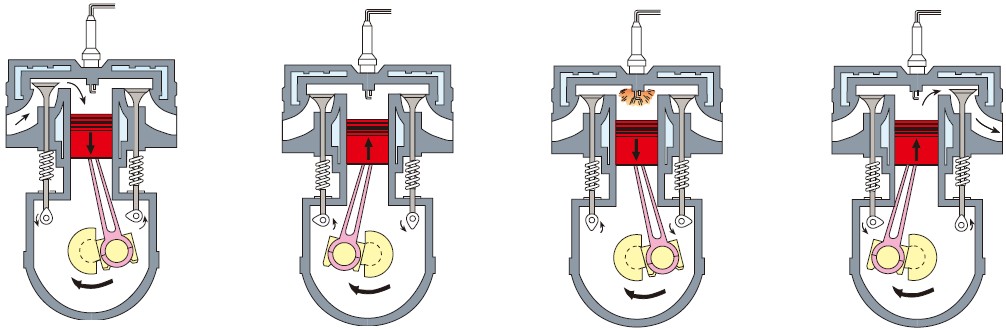 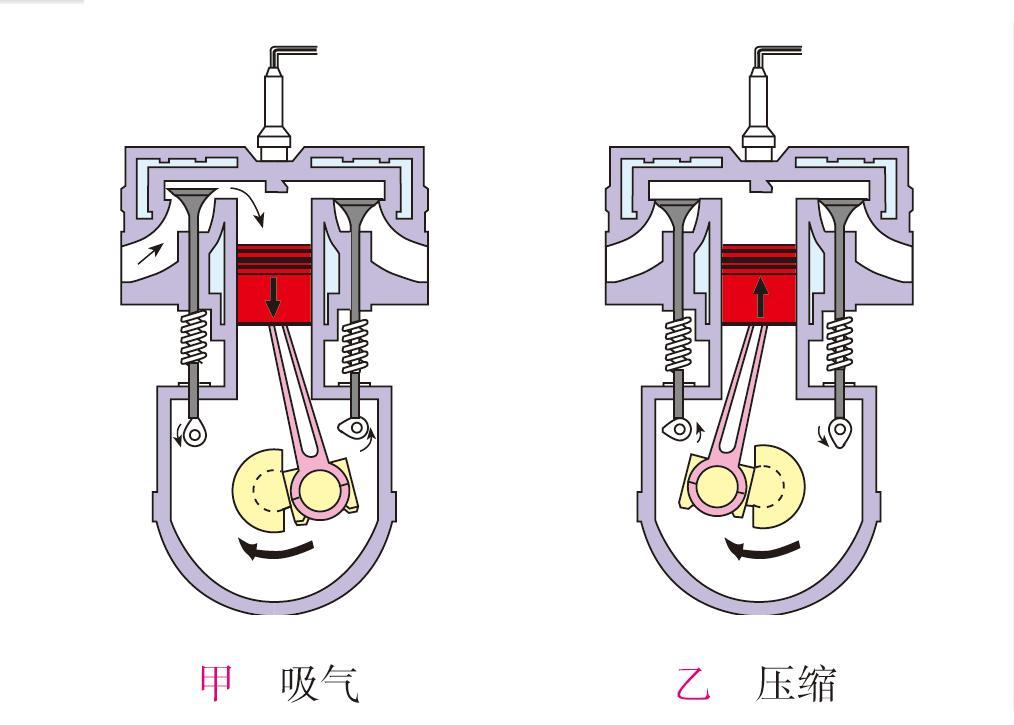 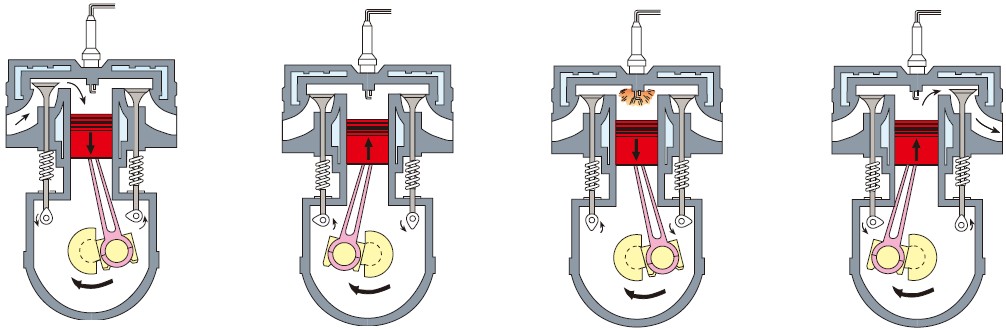 汽油机在四个冲程中的工作过程
进气门打开，排气门关闭，活塞向下运动，汽油和空气混合物进入汽缸。
进气门和排气门都关闭，活塞向上运动，燃料混合物被压缩。
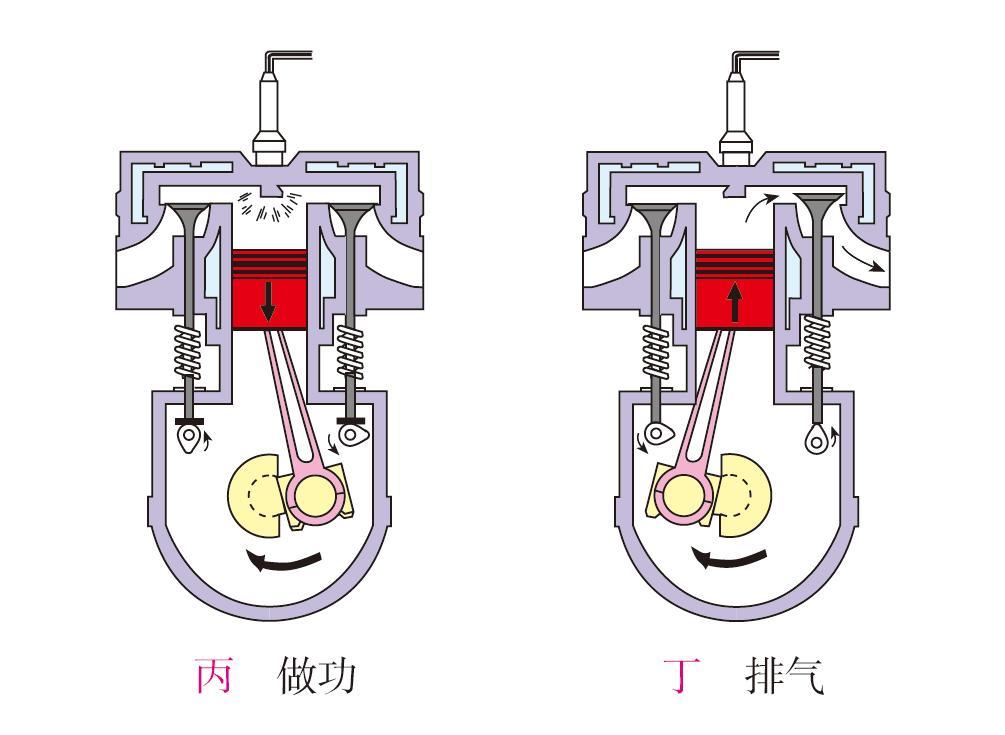 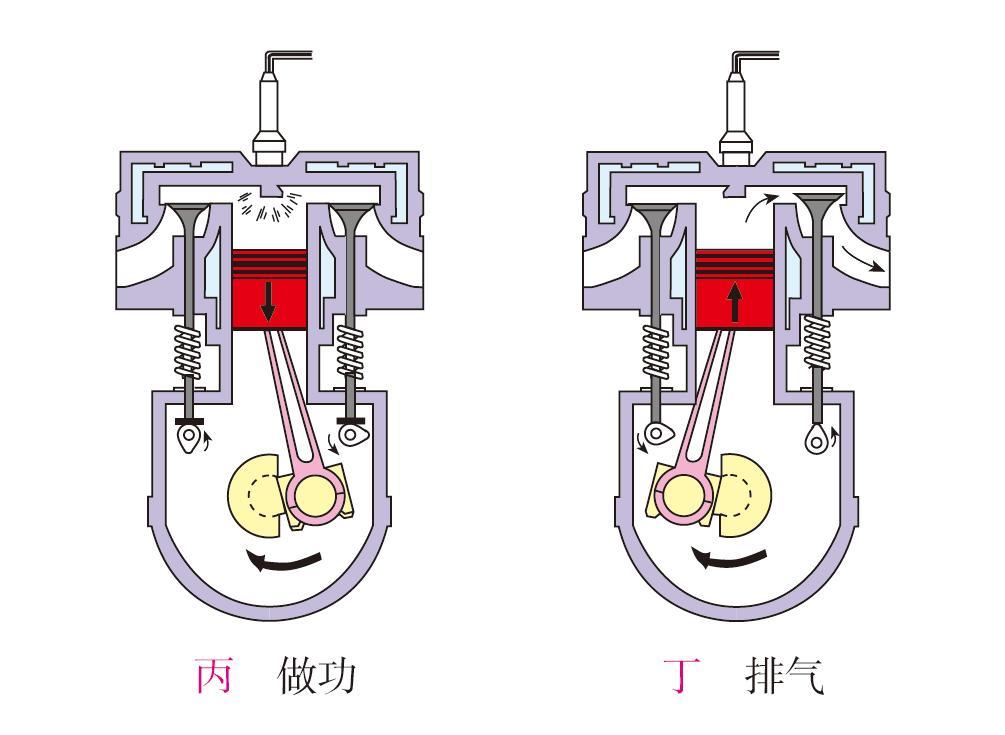 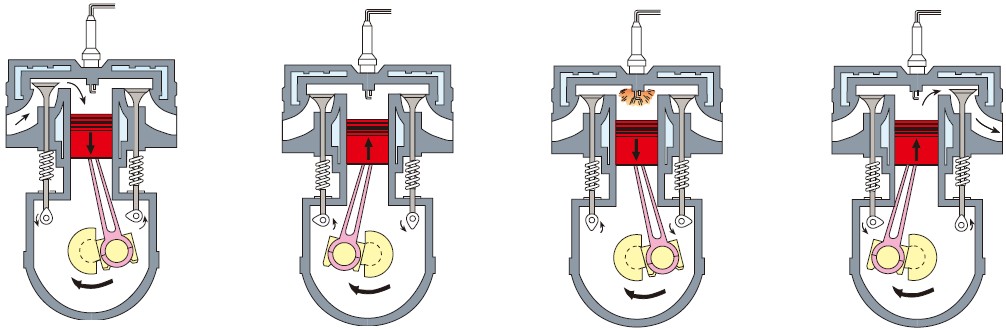 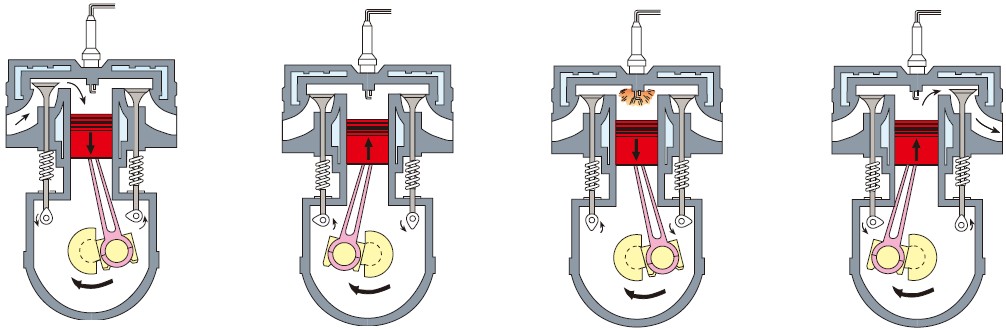 汽油机在四个冲程中的工作过程
在压缩冲程结束时，火花塞产生电火花，使燃料猛烈燃烧，产生高温高压气体，推动活塞向下运动，带动曲轴转动，对外做功。
进气门关闭，排气门打开，活塞向上运动，把废气排出汽缸。
1.在四个冲程中，哪些冲程发生了能量的转化？
机械能转化为内能
压缩冲程
内能转化为机械能
做功冲程
2．哪个冲程使汽车获得动力？
         做功冲程使汽车获得动力，其他三个冲程依靠飞轮的惯性。
柴油机结构和汽油机相似，它们的主要区别是：柴油机通过压缩空气直接点燃柴油。柴油机的汽缸顶部没有火花塞，而有一个喷油嘴。
    吸入物质也只有空气，在压缩冲程结束时，压缩空气的温度已经超过柴油的燃点，此时从喷油嘴喷出的雾状柴油遇到热空气就立刻燃烧起来。
汽油机和柴油机的优缺点
汽油机转速高，结构简单，质量轻，造价低廉，运转平稳，使用维修方便。汽油机在汽车上，特别是小型汽车上大量使用。
柴油机比较笨重，主要用于载重汽车、拖拉机、火车轮船上。
柴油发动机与汽油发动机相比热效率高30%，因而从节约能源、降低燃料成本角度上讲，柴油发动机轿车的推广使用具有重大意义。
燃料的热值
不同燃料的放热本领相同吗？怎么比较它们谁的放热本领强呢？
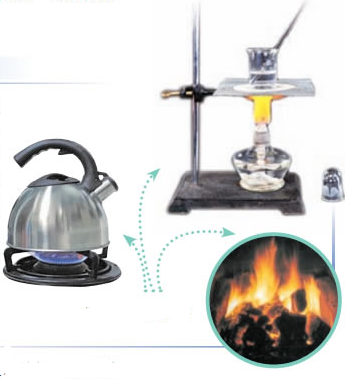 选取相同质量的不同燃料，点燃后，对相同质量的水进行加热，比较两杯水温度的升高多少，来确定燃料的放热本领。
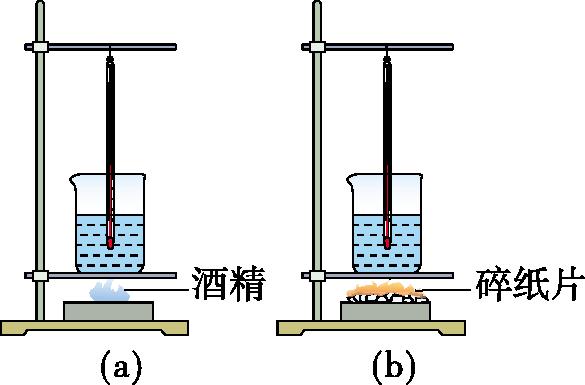 大量的实验事实证明，燃烧相同质量的不同燃料，放出的热量是不同的。 我们用热值这个概念来表示燃料放出热量的本领。
热值：某种燃料完全燃烧放出的热量与其质量之比。
定义式：
q:  燃料的热值
Q：燃料完全燃烧放出的热量
m:  燃料的质量
m：气体燃料的质量
热值单位：焦每千克；符号：J/kg。
气体燃料：J/m3。
物理意义：热值在数值上等于1 kg某种燃料完全燃烧放出的热量。
固体（ J/kg ）
液体（ J/kg ）
气体（ J/m3 ）
干木柴     1.2×107
酒精          3.0×107
煤气     3.9×107
烟煤        2.9×107
柴油         4.3×107
天然气    4.4×107
焦炭        3.0×107
石油          4.4×107
氢气    1.4×108
无烟煤     3.4×107
汽油         4.6×107
木炭         3.4×107
煤油         4.6×107
观察热值表，你有什么收获？
常用燃料的热值
有关燃料燃烧放热的计算
从热量的角度分析，为什么发射火箭上天要用氢做燃料？
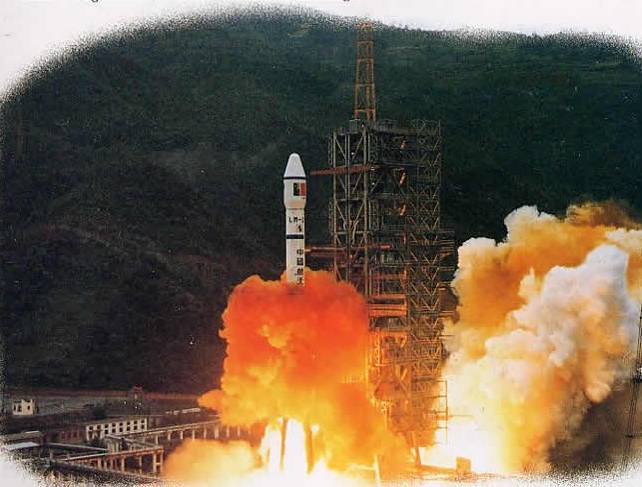 热机的效率
在内燃机中燃料是否能够完全燃烧？燃料燃烧释放的能量都到哪里去了？
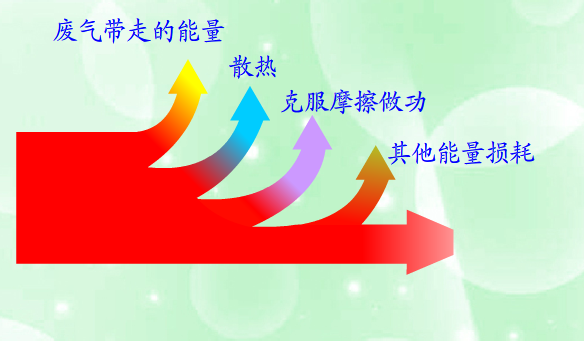 用来做有用功的那部分能量，与燃料完全燃烧放出的能量之比，叫做热机的效率。
热机与环境
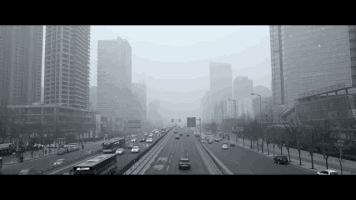 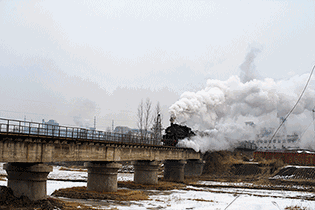 如何提高热机效率，节约能源，减少污染？
利用废气的能量；
3
改进热机，减少各种能量损失；
2
1
提高燃料利用率，使燃料充分燃烧。
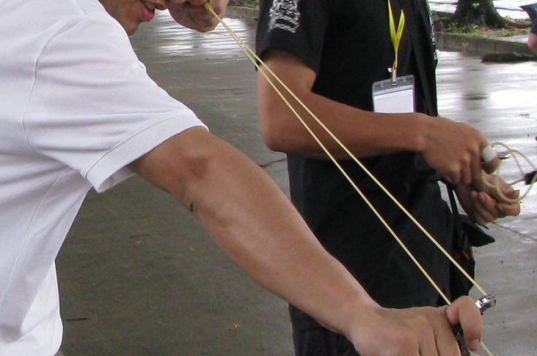 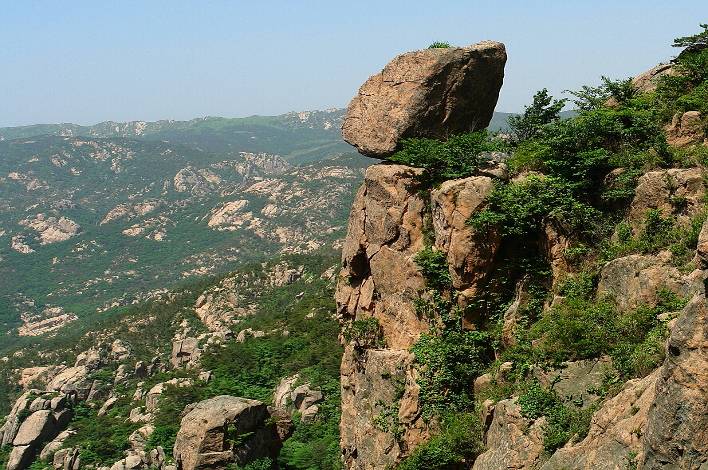 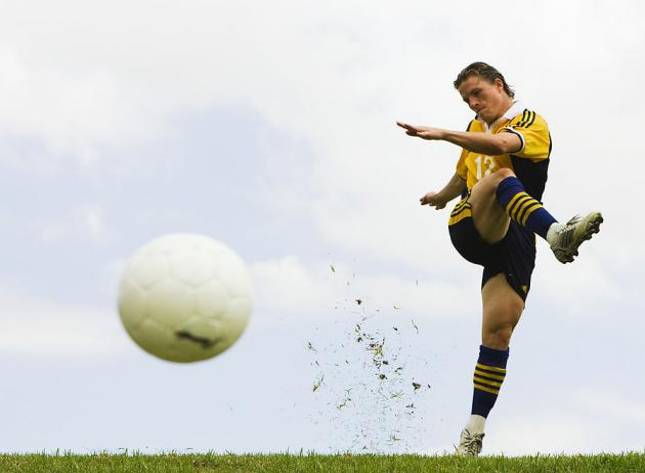 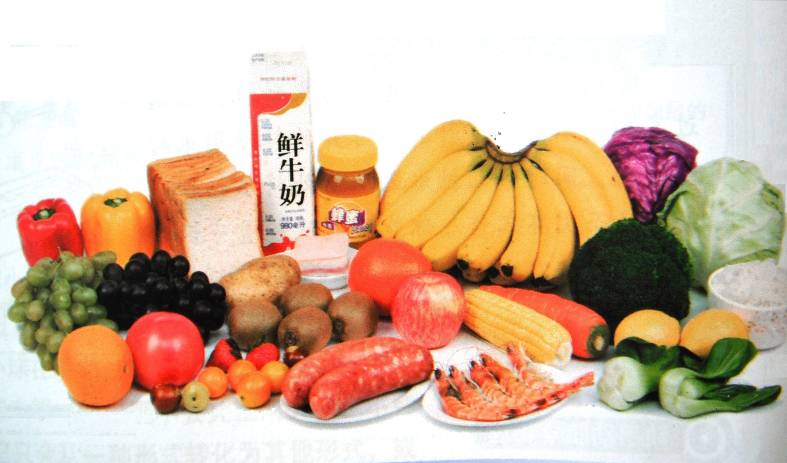 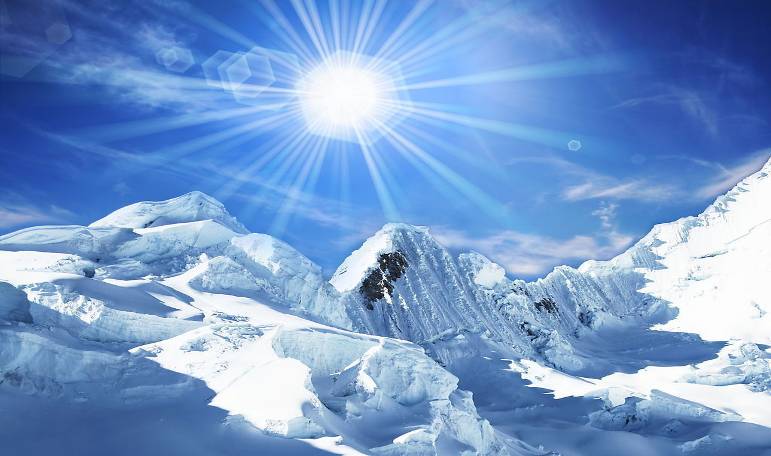 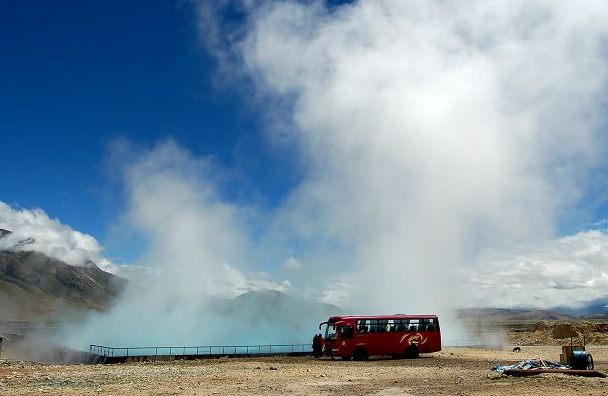 食  物
太阳光
西藏羊八井地热池
拉长的橡皮筋
运动的足球
山巅的危石
你能说出下面物体都具有什么形式的能量吗？
重力势能
动能
弹性势能
内能
化学能
太阳能
能量的转化
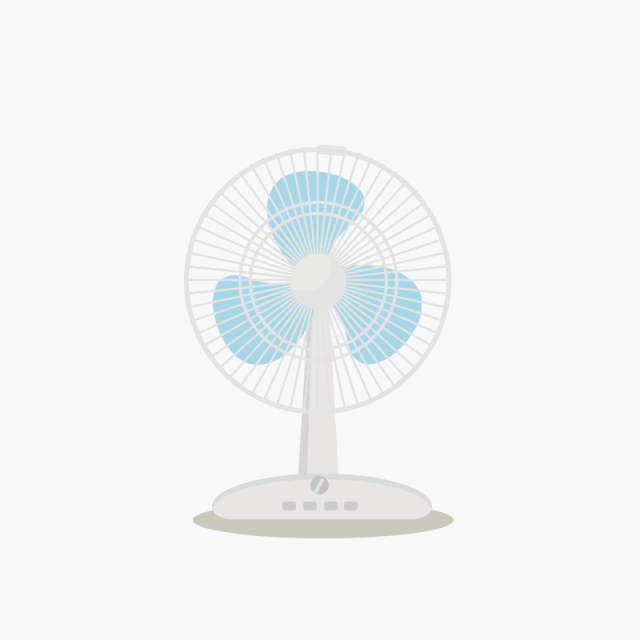 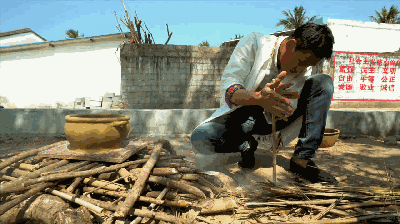 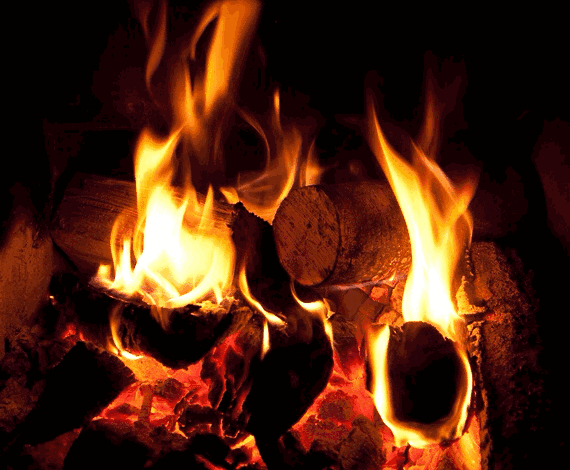 钻木取火
木柴燃烧
风扇通电
电能转化为机械能
机械能转化为内能
化学能转化为内能
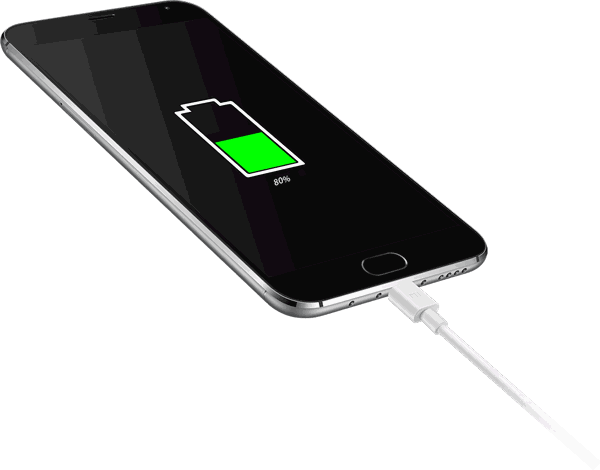 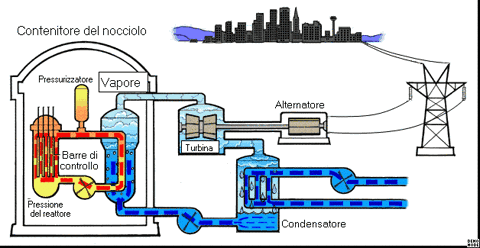 手机充电
核电站
电能转化为化学能
核能转化为电能
能量守恒定律
知识点 2
弹性小球越跳越低
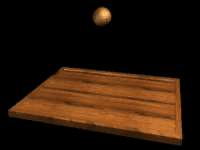 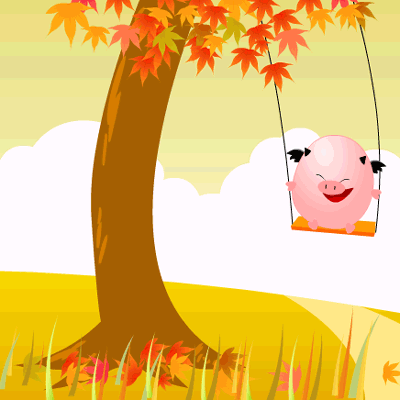 停止用力，
秋千会越摆越低
在秋千和小球的运动中，看似能量减小了，其实是在运动过程中，有一部分机械能转化成了内能。
能量守恒定律：能量既不会凭空消灭，也不会凭空产生，它只会从一种形式转化为其他形式，或者从一个物体转移到其他物体，而在转化和转移的过程中，能量的总量保持不变。
根据能量守恒定律，在分析自然现象时，如果发现某种形式的能量减少，一定能找到另一种形式的能量增加。
能量守恒定律是自然界最普遍、最重要的基本定律之一。
不能实现的永动机
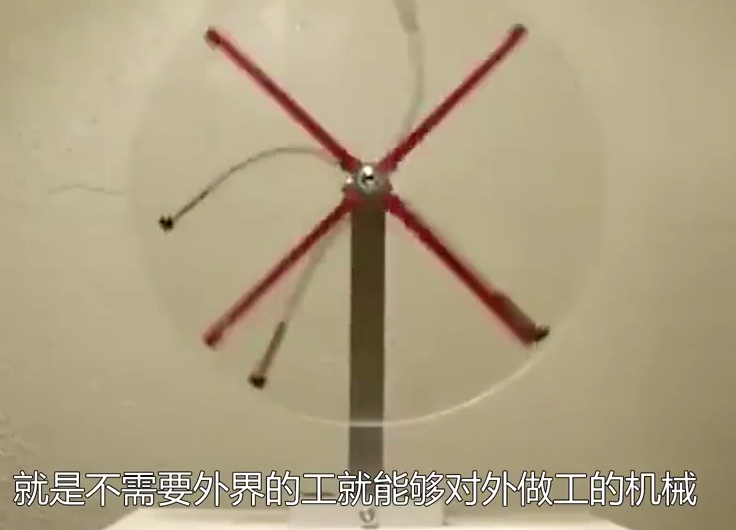 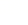